حل عددی جابجایی میکروتیرهای مربعی شکل بر عملکرد حرارتی میکروکانال‌های دارای سطوح فوق آب‌گریزمحمدرضا اختریشهریور 95MarketCode.ir
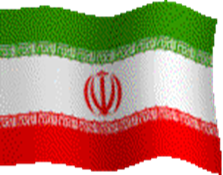 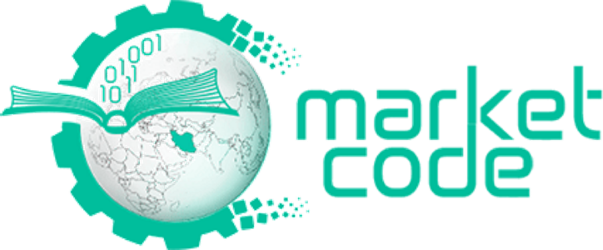 سطح فوق آب‌گریز به سطحی گفته می­شود که اگر  قطره آب روی آن قرار گیرد،زاویه‏ای که سطح جامد با سطح آزاد قطره می­سازد، بیش از  150 درجه باشد.
  سطوح جامد را می­توان با ایجاد شیارهایی در  ابعاد میکرو به سطوح فوق آب‏گریز  تبدیل نمود. با ایجاد شیارهایی در سطوح داخلی میکروکانال هوا در  میکروحفره­ها محبوس می­شود و هنگام عبور آب در  میکروکانال به‏دلیل وجود کشش سطحی، آب نمی­تواند به درون میکروحفره­ها نفوذ کند و  جریان مایع بر روی هوا جایی که از تنش برشی اعمالی هوا بر سیال می­توان صرفنظر  کرد جریان می­یابد. بنابراین با فوق آب‏گریز  کردن سطح داخلی میکروکانال، سطح تماس میان سیال و جامد کم گشته و  در نتیجه آن، تنش برشی اعمالی بر سیال نیز کم می­گردد و  موجب کاهش افت فشار سیال شده و انرژی لازم برای پمپاژ جریان کمتر می­شود.
مدل­سازی عددی گامی جهت اطمینان یافتن از  کارایی و  عملکرد موضوع مورد بررسی است. همچنین باعث می­شود قبل از ساخت و  اجرایی کردن پروژه­ها از صحت نتایج اطمینان حاصل شود و  هزینه­های ساخت را به­شدت کاهش دهد. در  این تحقیق جریان سه بعدی پایا برروی سطوح فوق آب‏گریز مورد بررسی قرار  می­گیرد. از  آب که یک سیال لزج می­باشد به‏عنوان سیال کاری استفاده شده است و  نقش پارامترهای مؤثر  یعنی جزء کسری حفره و عدد رینولدز  جهت بهبود انتقال حرارت و  همچنین نقش این پارامترها در ضریب اصطکاک و  عدد ناسلت در جریان آرام مورد بررسی قرار  گرفته­اند. جهت حل عددی ابتدا در نرم­افزار گمبیت هندسه ترسیم شده و دارای شبکه بندی ساختار یافته می­شود. برای محساسبات از  نرم­افزار  دینامیک سیالات محاسباتی(CFD) فلوئنت(Fluent6.3.26)، به روش حجم محدود و به­صورت  پردازش موازی(Parallel) جهت افزایش سرعت محاسبات کمک گرفته می­شود.
توانمندی‏های شبکه
رسم هندسه سه بعدی و مش بندی آن
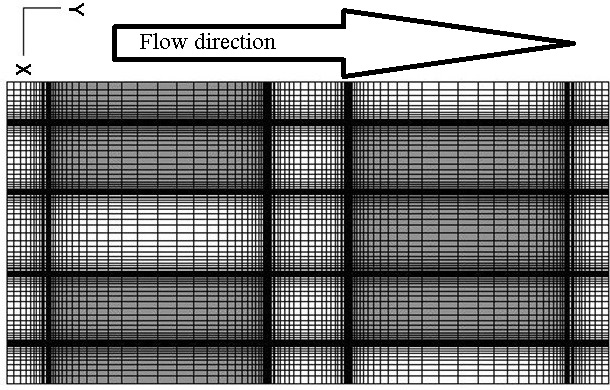 توانمندی‏های شبکه
بررسی عدد ناسلت کل میکروکانال دارای سطح فوق آب‏گریز
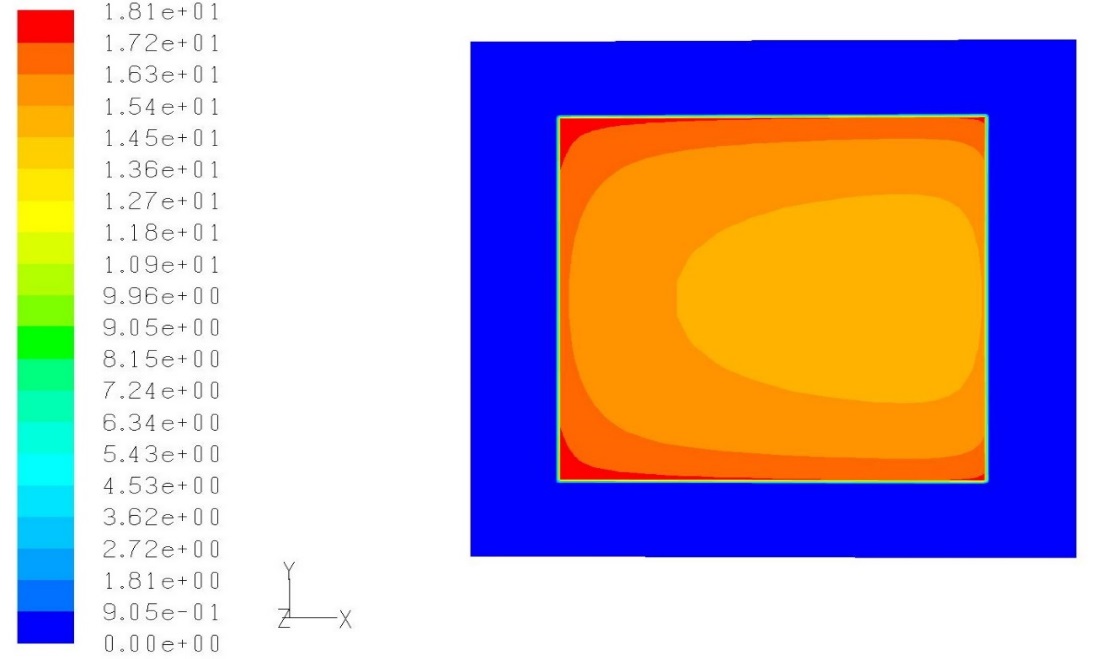 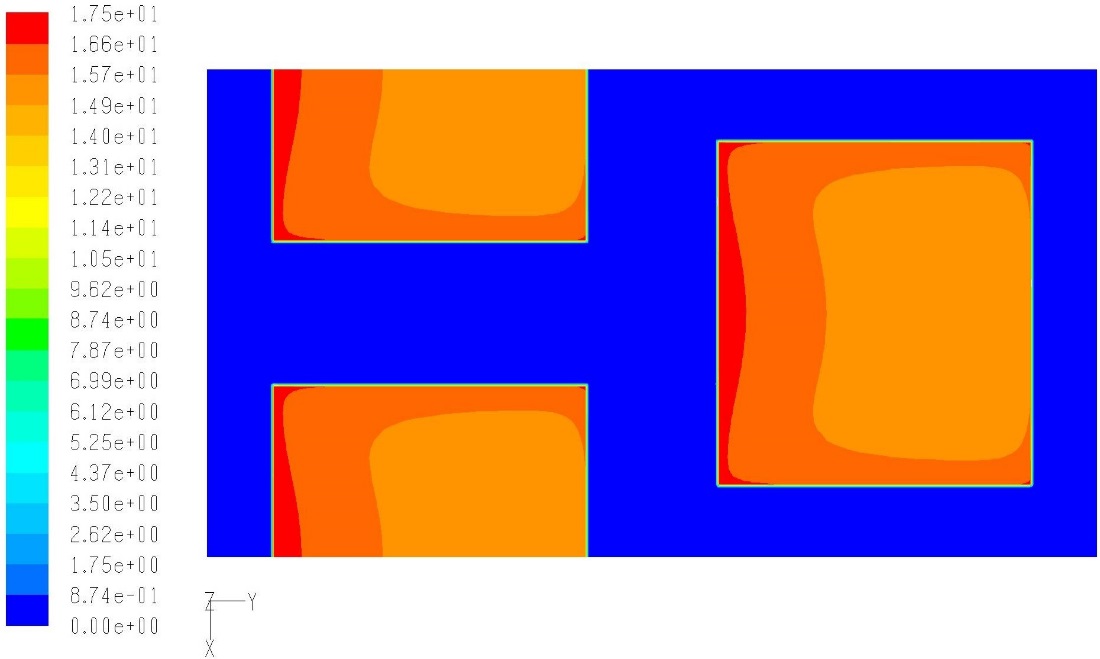 توانمندی‏های شبکه
بررسی سرعت لغزشی روی سطح دیواره
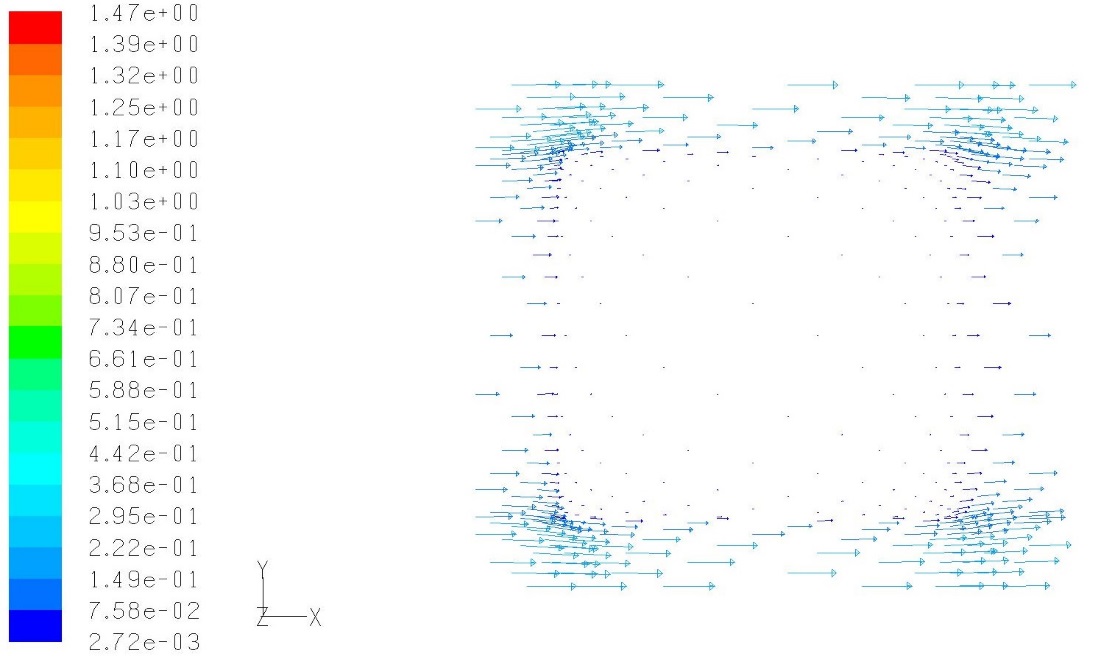 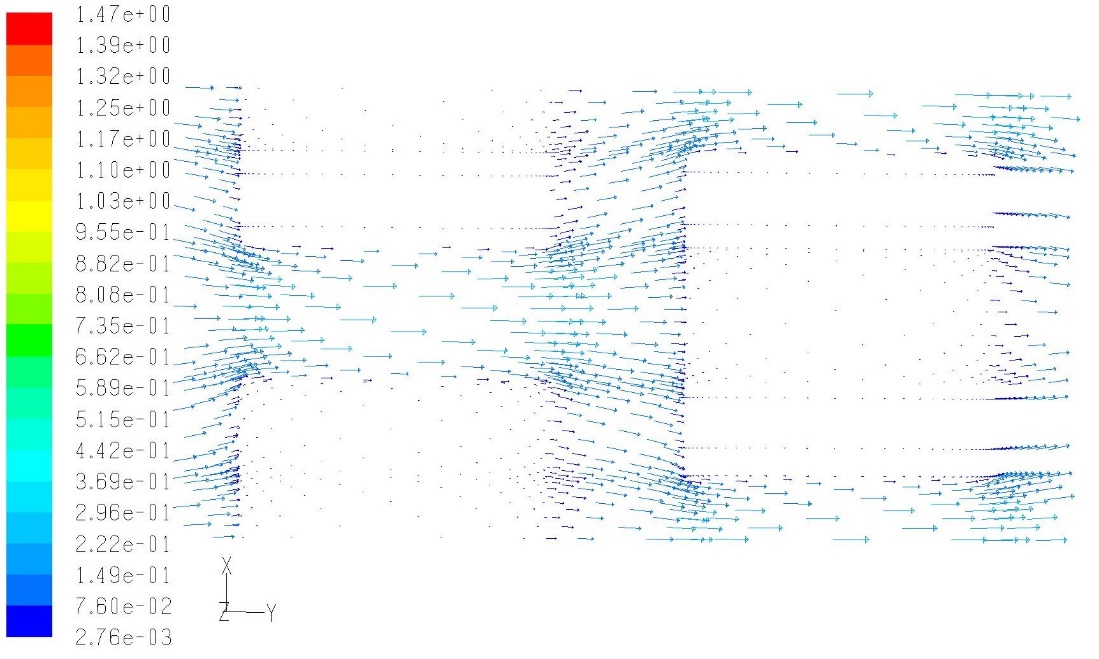 توانمندی‏های شبکه
بررسی عدد پوازوی در سطوح فوق آب‏گریز
توانمندی‏های شبکه
بررسی کارایی سطح فوق آب‏گریز
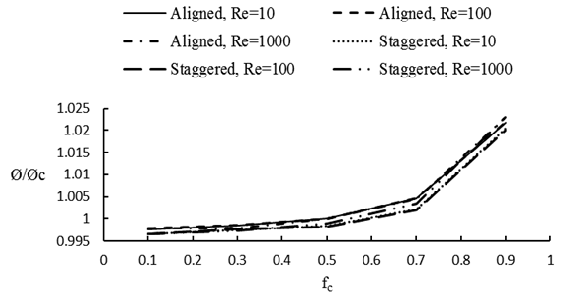 آن‏چه در این برنامه خواهید آموخت
1- آشنایی با معادلات پیوستگی، مومنتم، انتقال حرارت، سرعت و طول لغزشی
2- آشنایی با سطح فوق آب‏گریز و کارایی آن
3- نحوه محاسبه عدد پوازوی، عدد ناسلت، ضریب کارایی، سرعت و طول لغزشی در سطوح فوق آب‏گریز
4- بررسی هیدرودینامیک جریان و انتقال حرارت روی سطح فوق آب‏گریز
نکات و الزامات
1- آشنایی اولیه با مفاهیم هیدرودینامیک و انتقال انتقال حرارت
2- آشنایی باسطوح فوق آب‏گریز و مشخصه‏های آن
3- آشنایی با نرم افزار  Gambit و6  Fluent
پروژه های تکمیلی طرح
1- استفاده از  گاز هلیوم(که دارای ضریب انتقال حرارتی بیش از  هوا می‏باشد) به‏جای هوا در  حفره‏ها جهت برخورداری از انتقال حرارت از سطح حفره­ها علاوه بر سطوح جامد
2- بررسی اثر انحنای سطح تماس بین سیال – گاز  و  تأثیرر زاویه انحناهای مختلف در افت فشار  و  انتقال حرارت در سطوح فوق آب­گریز همراه با میکروتیرهای مربعی شکل
3- مطالعه و استفاده از نانوسیال درون میکروکانال به‏جای سیال کاری آب جهت بهبود انتقال حرارت
4- تحقیق روی میکرومبدل و میکروتیوپ دارای سطوح فوق آب­گریز  جهت کاهش افت فشار  و افزایش انتقال حرارت در آنها
5- ایجاد زبری­ برروی سطح جامد دارای انتقال حرارت و  مطالعه الگوهای مختلف زبری(سینوسی، خطوط صاف و ...) در سطوح فوق آب­گریز و تاثیر آن بر بهبود انتقال حرارت و افت فشار